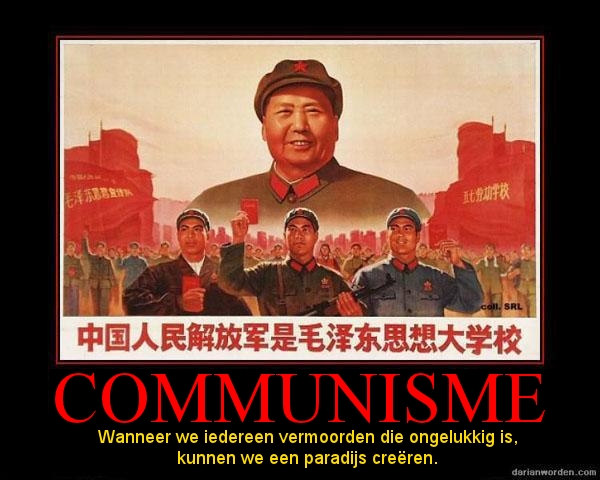 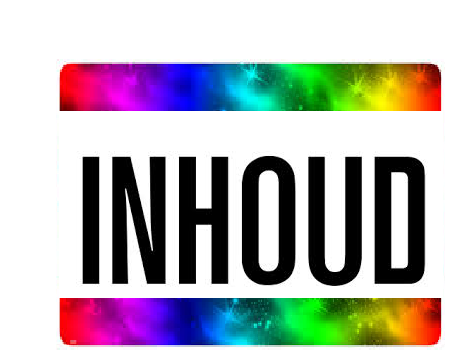 Wat is het communisme?
Wie heeft het communisme bedacht?
Politieke ideeën
Sociale ideeën
Economische ideeën
Invloed van het communisme
Cartoons / Filmpje
Einde
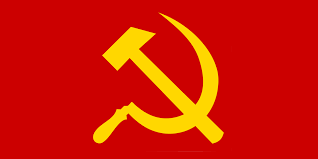 Wat is het communisme?
-Kapitalisme       Communisme
-Gelijkheid!
-Communisten
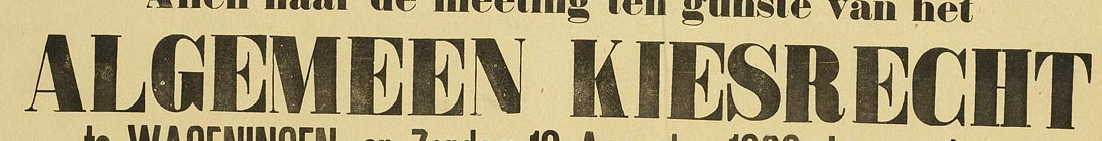